ESA EO Data Preservation System: CBA Infrastructure and its future
LTDP+ Team
Data Preservation System
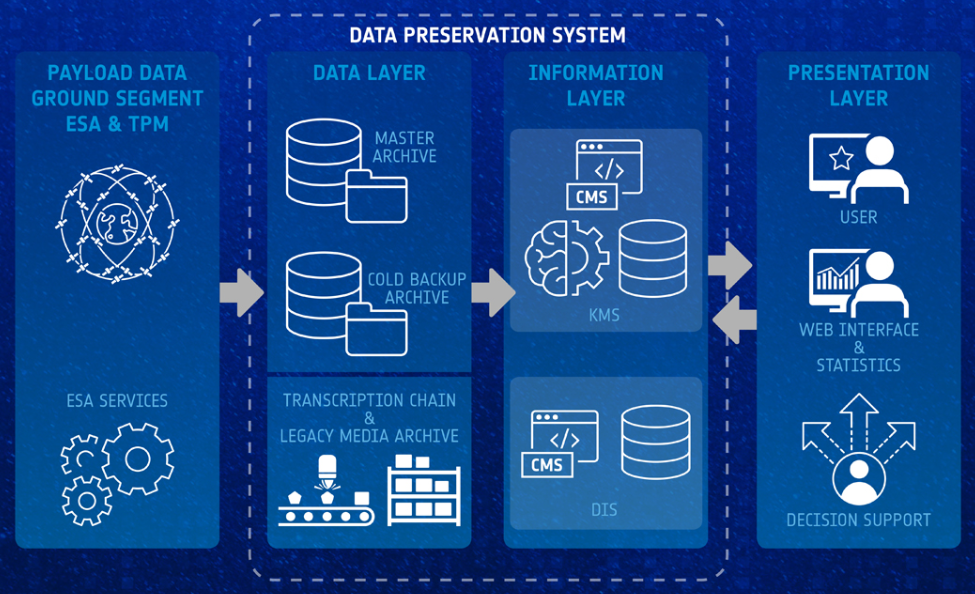 Preservation Element Front End (PE-FE)
Data flow between live missions and Data Preservation System via a common Front-end
Cryosat-2
Master Archive
Ingestion report
SMOS
Data Information System
Preservation Element Front-End
AEOLUS
TPM
Cold Back-up Archive
Ingestion report
Data Reprocessing
Master Archive - Data Archive Service (DAS)
Implements the ESA Master Archive through a dedicated service awarded to industry through an open ITT:
Contract Kicked-off in August 2016
4.5 TB of EO consolidated Data
Two copies of the data held > 200 Km apart
Connection to the ESA EO WAN
Checks of the data at all stages from ingestion to delivery
Scalability required for growth of contents
Management of the data information (MetaData) in fully redundant Databases
DAS Consortium
The industrial consortium is made of ACRI-ST (FR), adwäisEO (LU) and KSAT (NO), with the following distribution of roles:
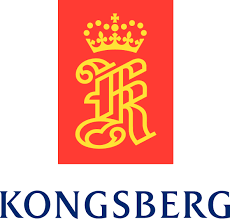 ACRI-ST: Data Archiving (and delivery) Service provider – Prime contractor
adwäisEO: data archiving (and delivery) operation provider with its leading edge IT and connected secured infrastructure in Luxembourg
KSAT: data knowledge provider and overall ingestion validation
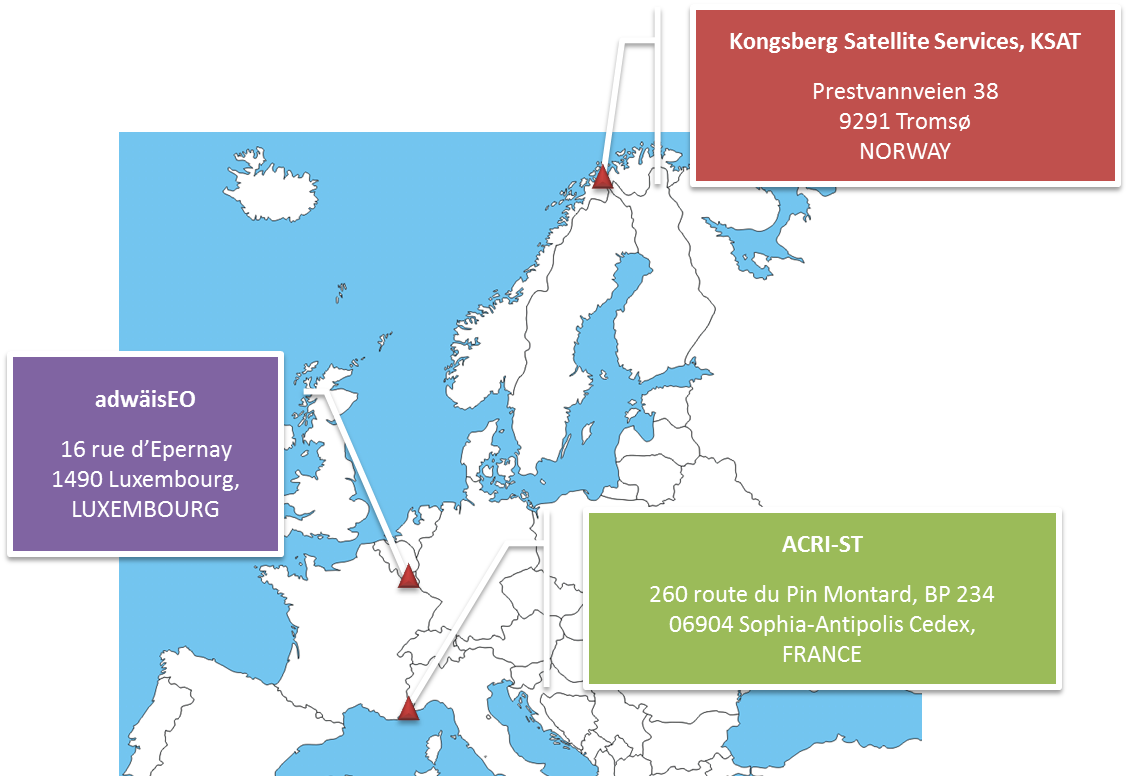 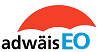 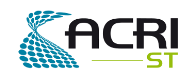 DAS Infrastructure
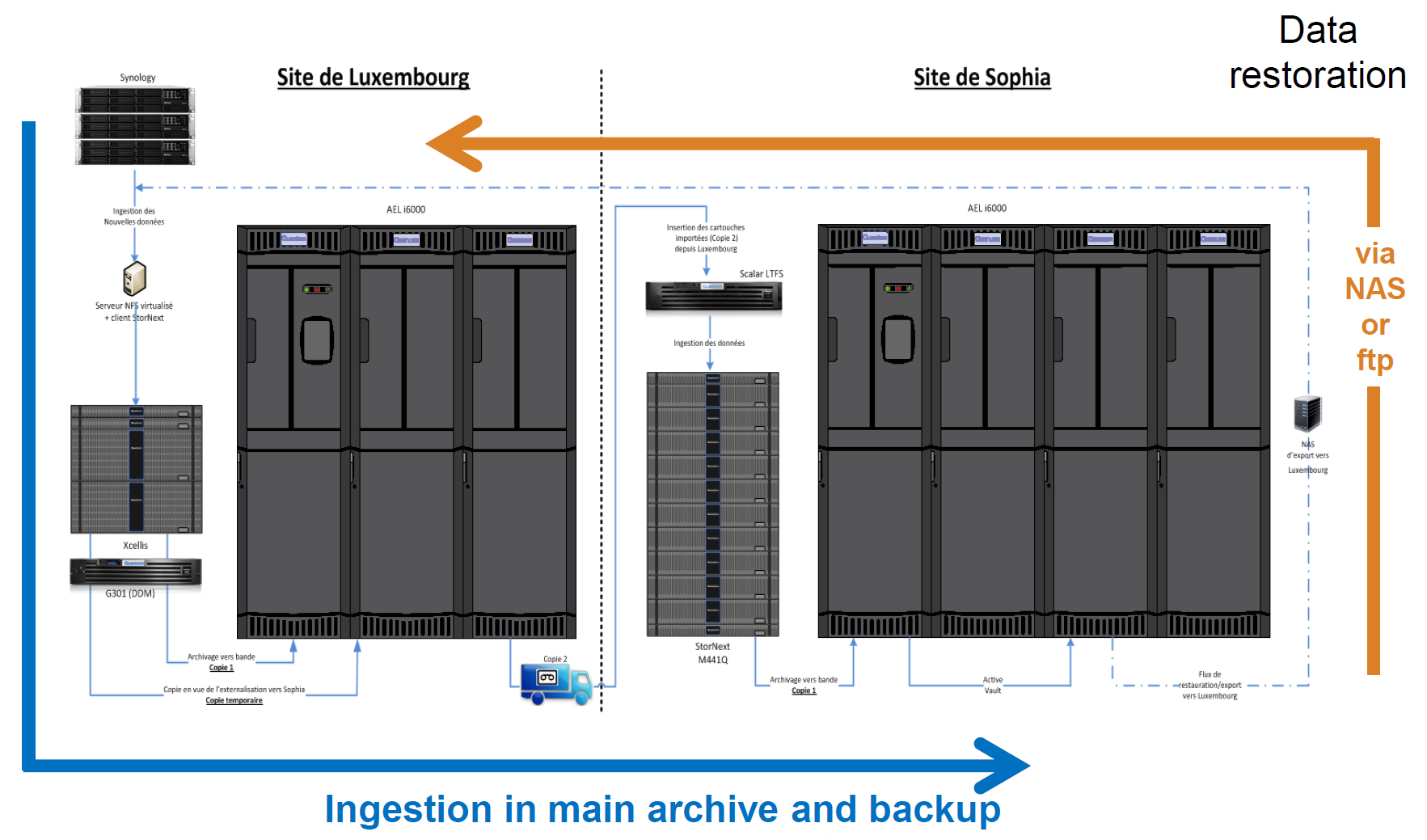 Data ingestion
Data evolution
Data alignment
Data Management System
Tape transfer to Backup Archive
Data retrieval
DAS Data flow
Cold Back-up Archive (CBA)
Implemented in May 2014
Unique data & Unconsolidated data
PAC and Station Phase-out project data
Inter-directorate disaster recovery archive
Second copy of the Master Inventory
Live mission support to PDGS’s
Odin
Proba-1
SCISAT

Two copies of the data held at ESA premises in Frascati
ESA Internal LAN
Main Tape Library capable of storing 24 Petabytes
Live Mission support 
Swarm  (started in mid 2014)
Cryosat-2 (started in March 2015)
SMOS (started in May 2016)
AEOLUS (supported at day zero)
EO-SIP, SAFE and Native Format archiver
CBA Figures
Average write a day: 13TB
Peak read a day: 10TB
CBA Main Tape Library
STK SL8500
3000 slots
8 T1000D Drives (252 MB/s)
8 Robotic Arms
Fully redundant
16 GB Fibre Connection
SSD Disk based cache
ORACLE HSM driven
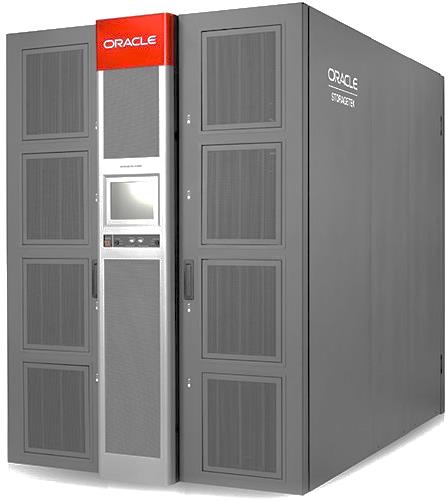 CBA Ingestion tool
Bulk Ingestion from local or remote locations
Automated Ingestion from inbox baskets
EO-SIP and SAFE Validation
Metadata extraction
Reporting
Ingestion Confirmation Reports
Data Information System population
Preservation Element Web Portal
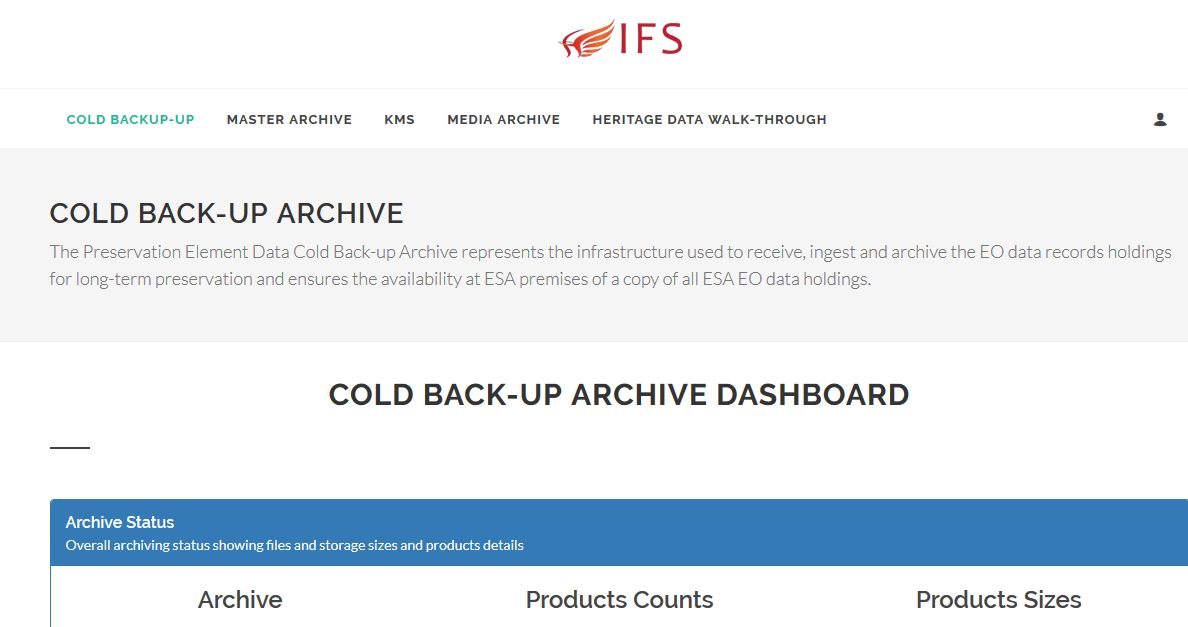 Media Archive
Documentation
Ingestion status reports
Extraction status and Reports
Cold Backup Figures
Link to DAS datasets
Knowledge
CBA Hardware
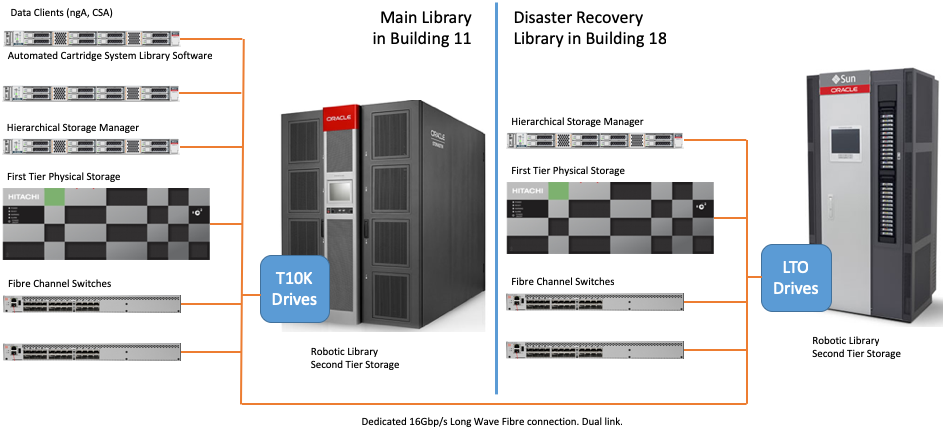 LTDP Working Group #37 – DLR Presentation
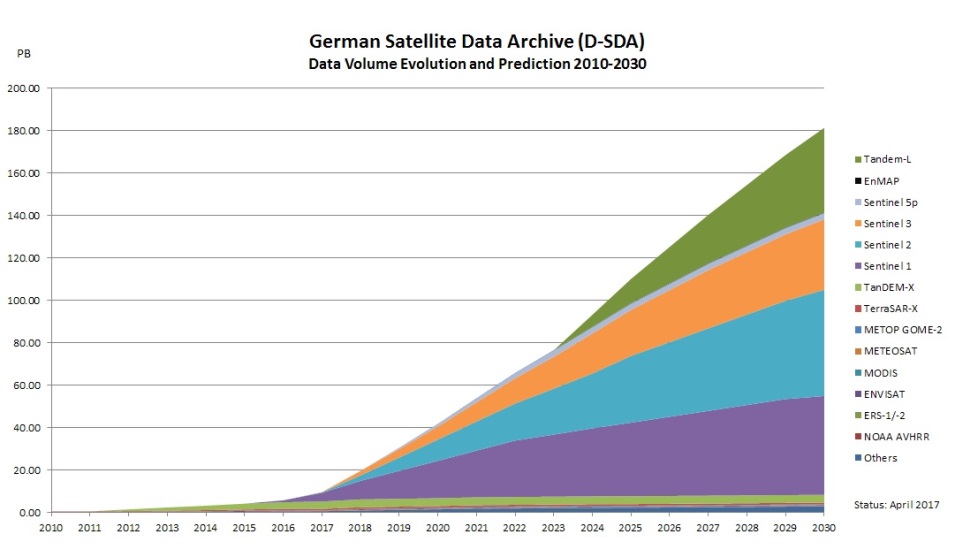 Cold Back-up Archive HW enhancements
Migrated technology and data from T10KB to T10KD
Increased number of drives to 8
Implemented 10GB Network
Upgraded FC environment from 8gbp/s to 16gbp/s
Upgraded 1rst tier from mechanical HDD to SSD Disks
Optimized 1st tier – dedicated LUN for iNodes
Implemented Disaster Recovery 
Implementation of Business Continuity (1h)
Introduction of 2nd tier (sort of)
Migration to LTO-9
Introduction of object storage node (replace DR library ?)
2014
2015
2016
2017
2018
2019
2020
2021
Dedicated LUN for iNodes
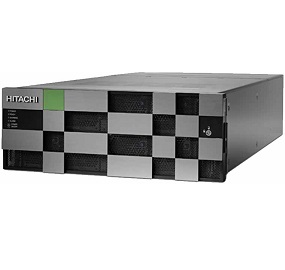 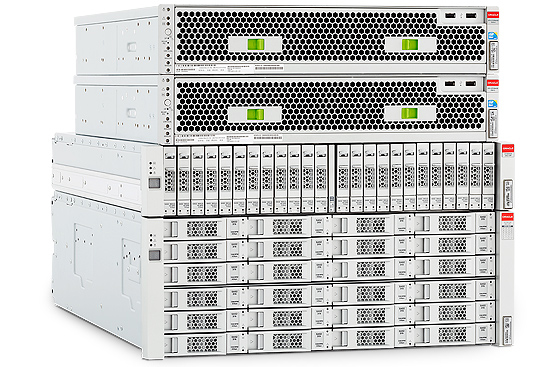 RAID-1
RAID
RAID
LUNn
LUN3
LUN1
LUN2
LUN
LUN1
LUNn
LUN2
SAM-FS Master Configuration File
SAM-FS Master Configuration File
iNodes
HSM File-System
Business Continuity
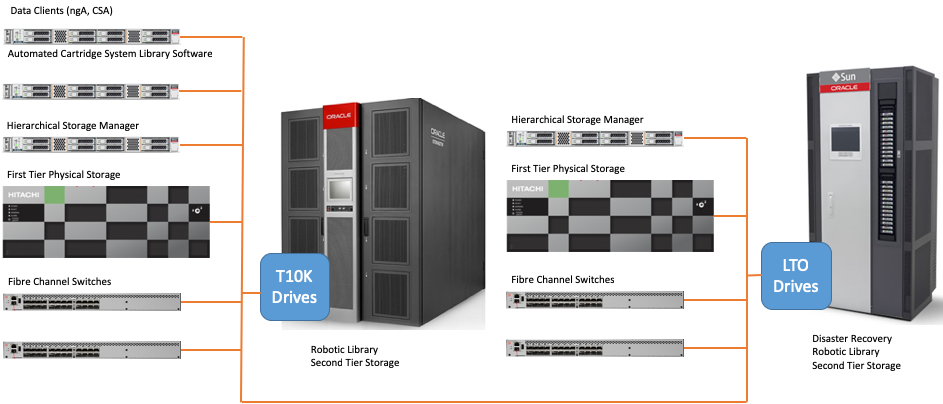 Business Continuity (2)
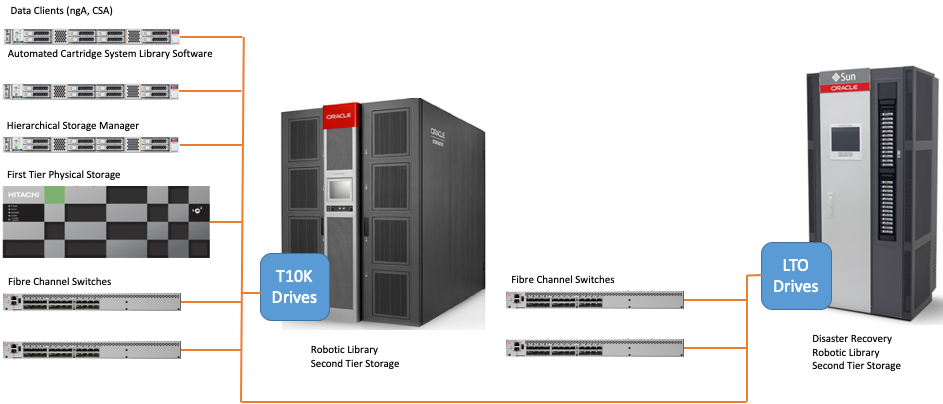 Business Continuity (3)
Disaster Recovery Library seen as second copy by samfs-remote
Full iNodes dump performed daily
Incremental iNodes dump performed every hour
Live Data
INBOX
LTA
samfs remote sync
Disaster Recovery
Tapes
Inbox
inodes
dump
Disaster Recovery
HSM
Full
inodes
dump
Business Continuity (4)
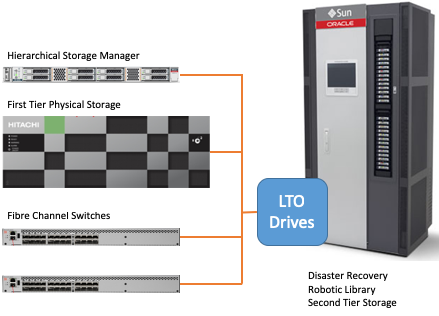 IP switch
Fully working CBA Environment
Maximum of 59 minutes of data loss
Re-Introduction of 2nd Tier
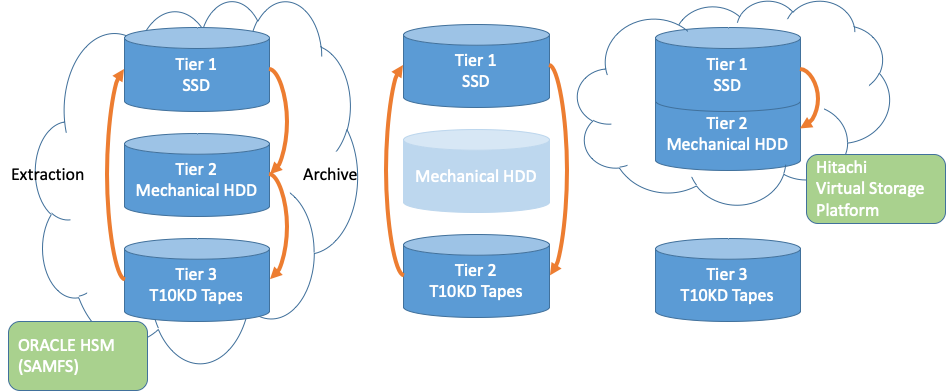 Large Tape User Group outcome
Technology progress per se is good, but obstacles ahead (NAND, HDD)
Key computing markets in the hand of very few companies
Price/performance advances are slowing down
HDD are a key storage for the foreseeable future, SSDs not cost effective for capacity
Have to closely watch the tape development 
There will be NO relevant new storage technologies in the market in the coming few years (e.g. DNA storage)
Holistic view needed for the storage architecture, careful combination of SDD, HDD and Tape to optimize pure storage needs and high throughput I/O